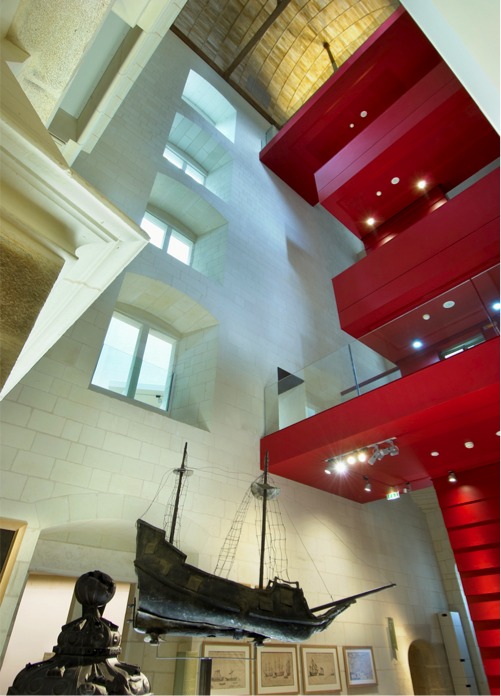 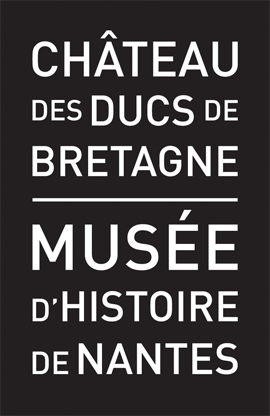 [Speaker Notes: Ce que viennent voir nos visiteurs !

Pragmatisme : combien ça coûte ?

question de la médiation : tous les moyens sont bons : papier, humain, numérique etc...

question de la numérisation : recherche, collections archives VS médiation]
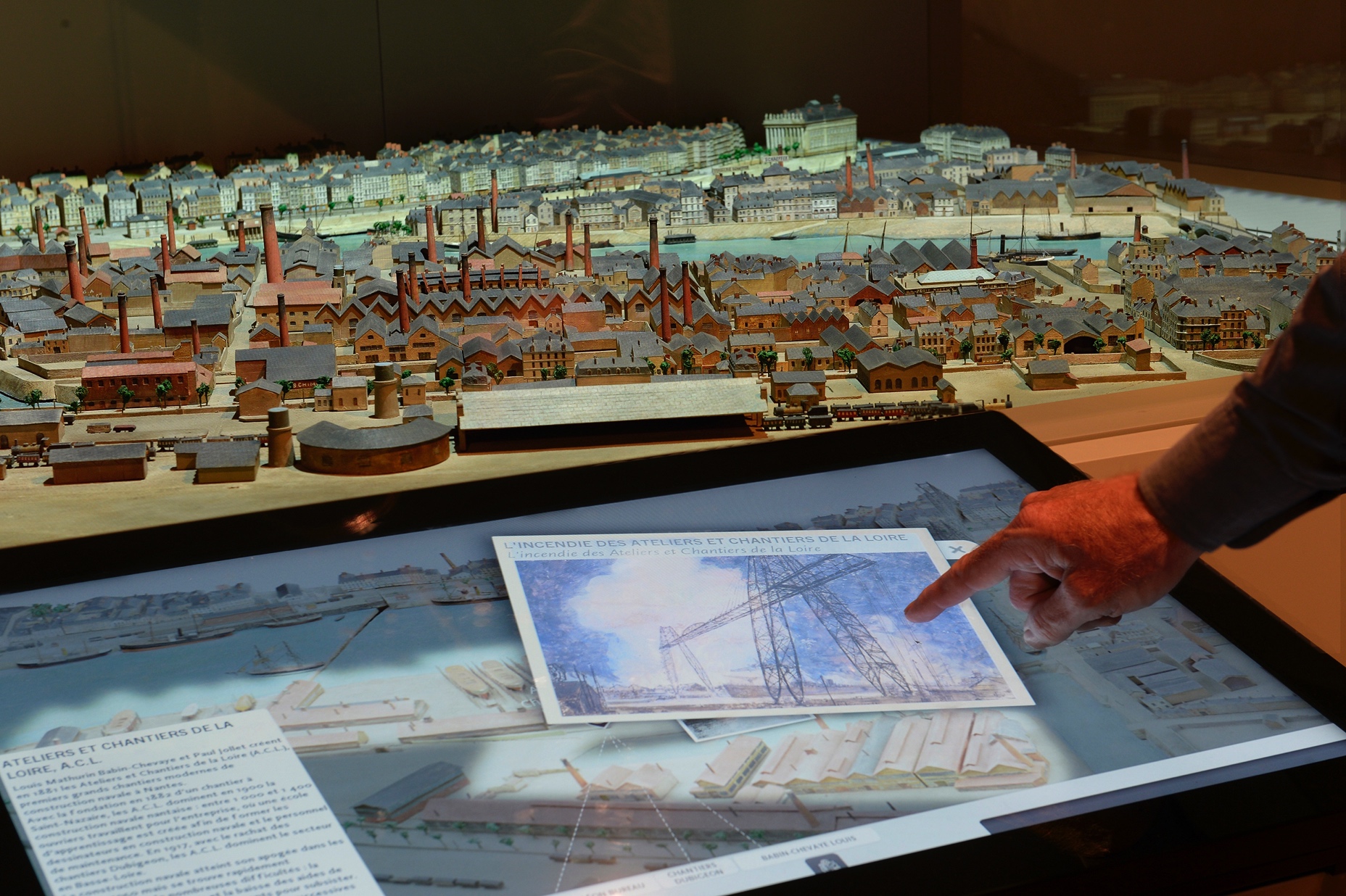 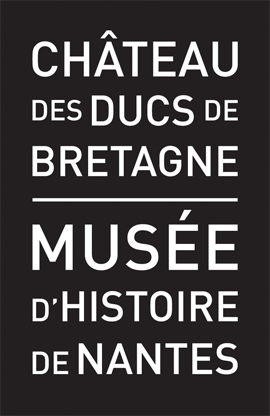 [Speaker Notes: ihm -> 
pas la question du terminal mais celle de la propriété.
outil personnel ou outil fourni par l'institution

IHM un peu réducteur car "Machine"

médiation IA : mais question de la versatilité de l'usager.]
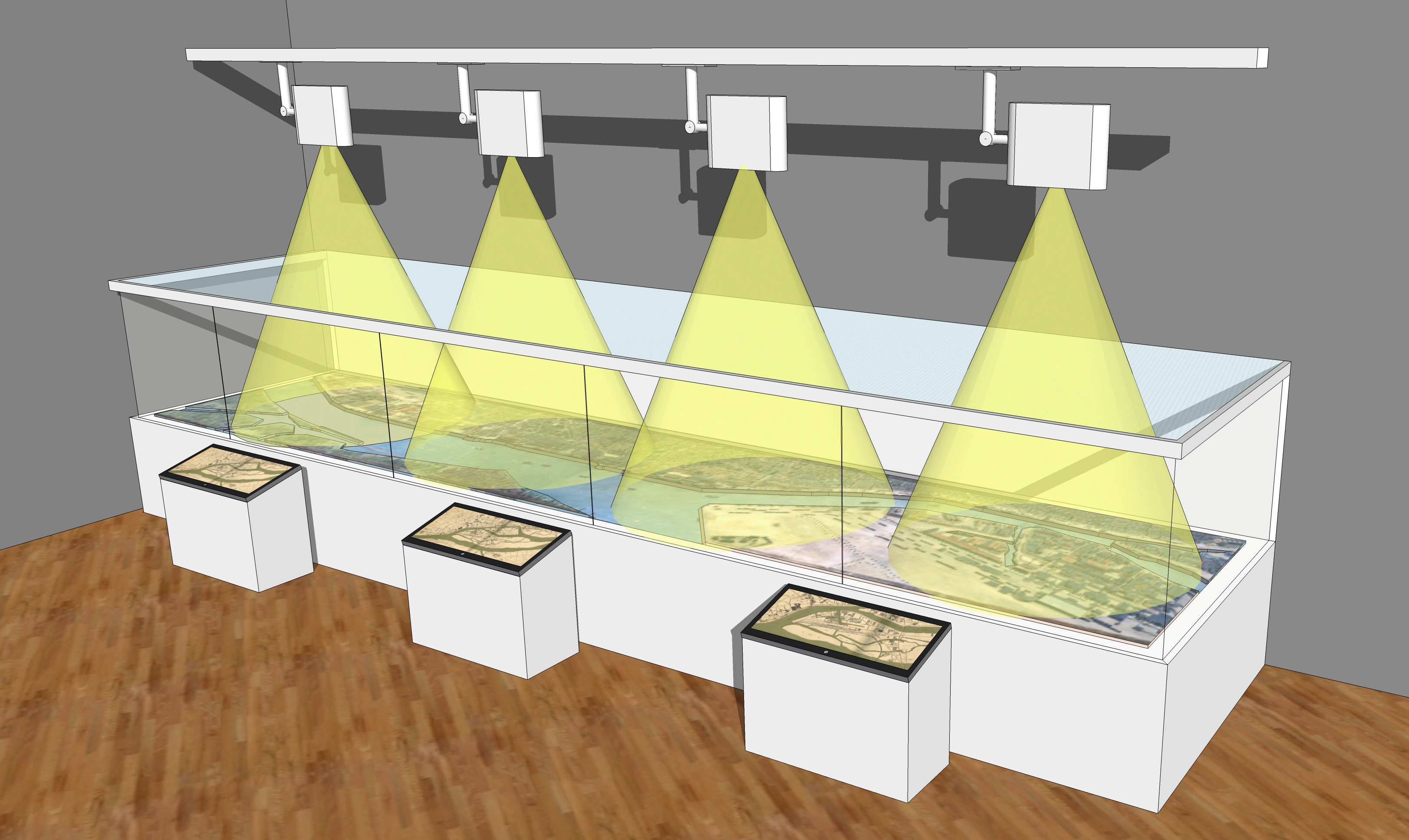 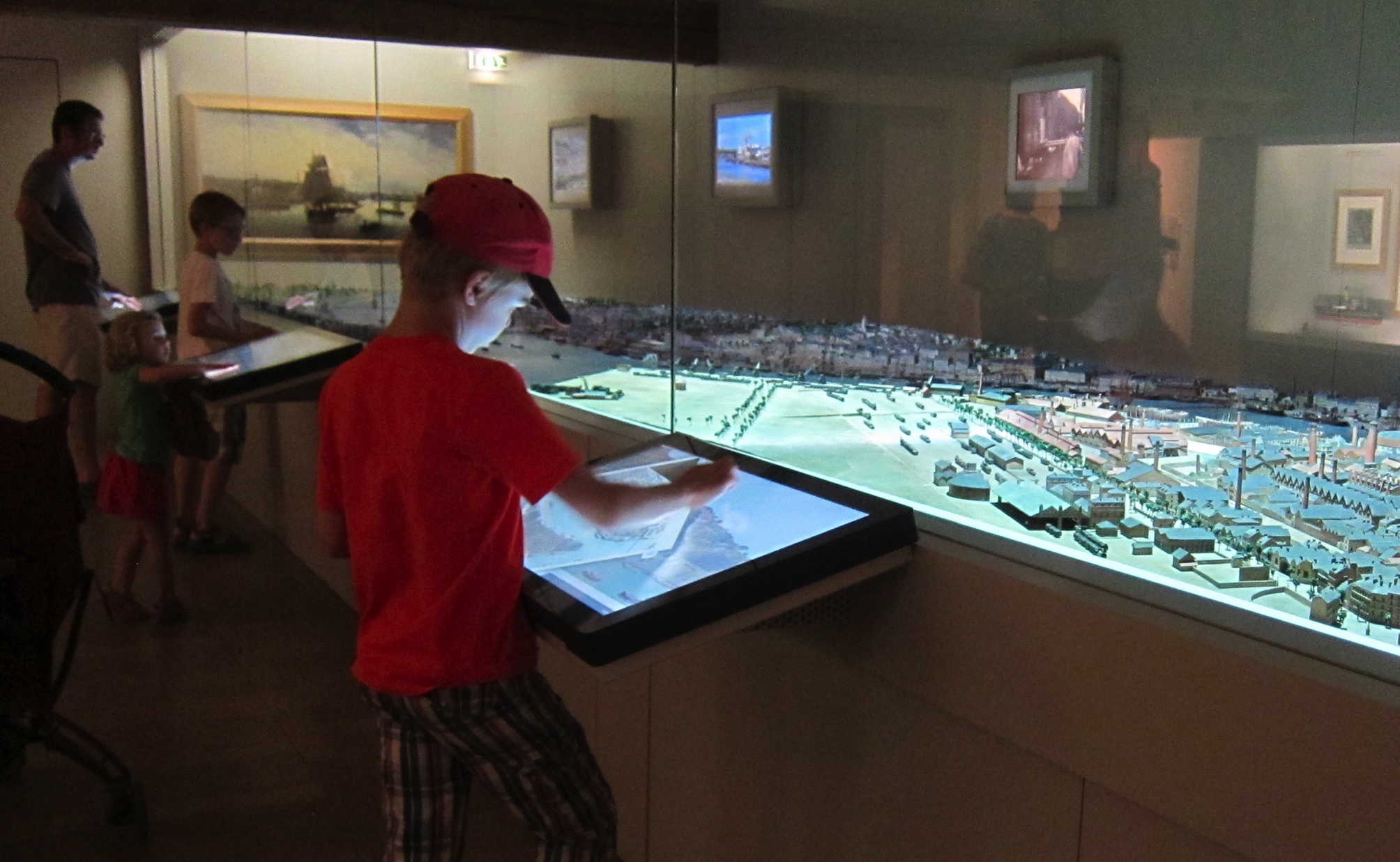 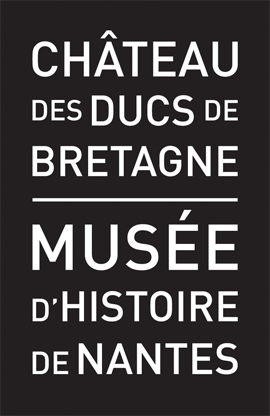 [Speaker Notes: Numérisation : exemple des archives film > vidéo SD puis HD

Exemple nantes 1900 on numérise et puis ???

Différence entre numérisation des collections (objet scientifique) et dispositifs de médiation (dispositifs « visiteurs »)]
médiation
usages
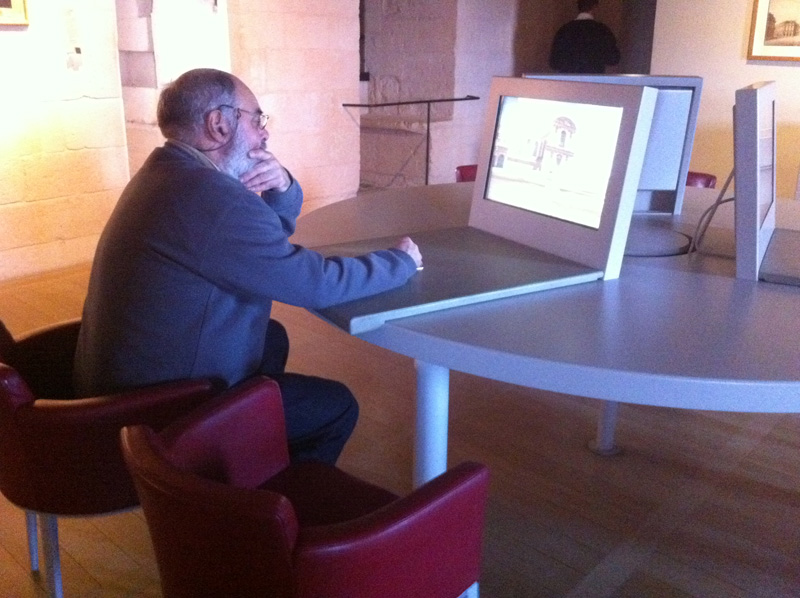 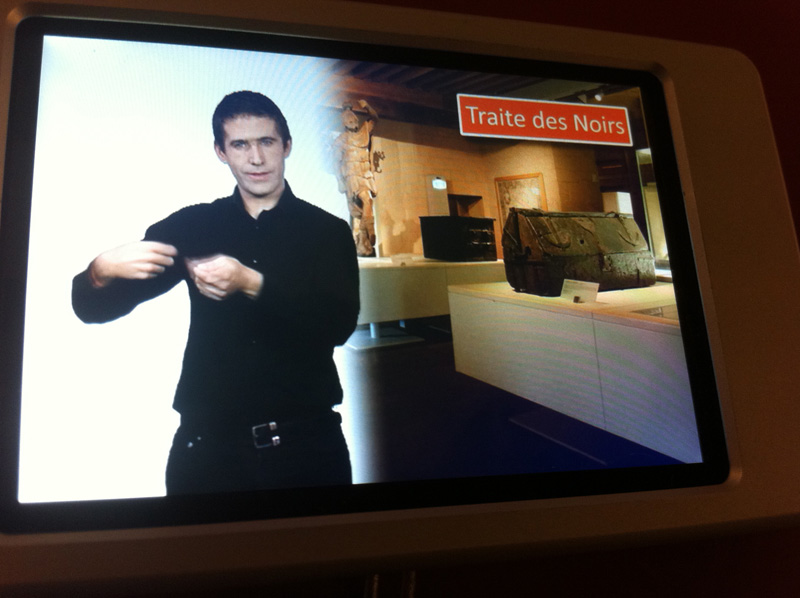 intégration
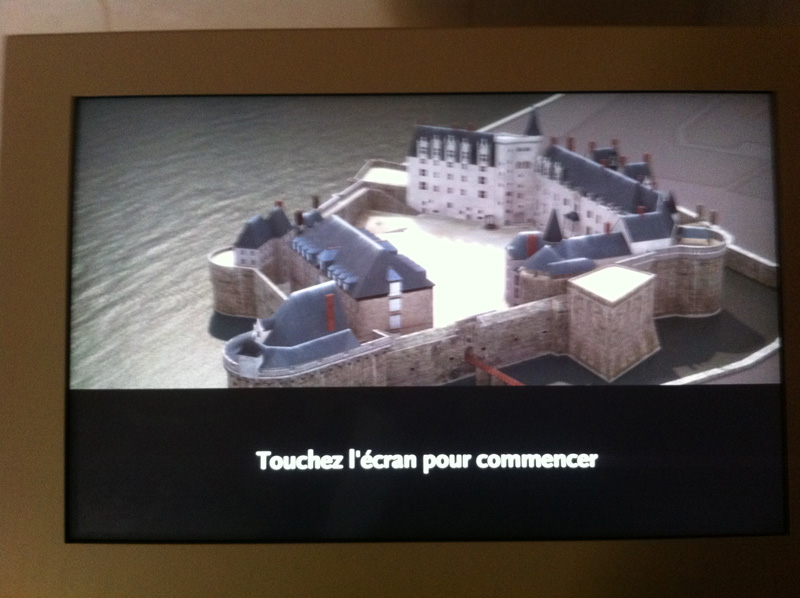 évolutivité
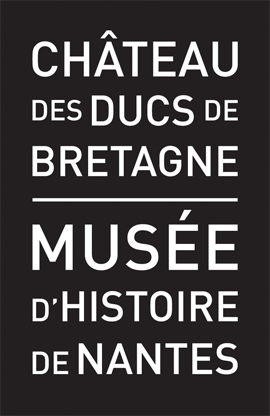 maintenance
[Speaker Notes: usages -> outils et pratiques

Les dispositifs personnels sont de moins en moins utilisés
Accessibilité : au réseau, aux différents terminaux. 
Question du musée citoyen.]
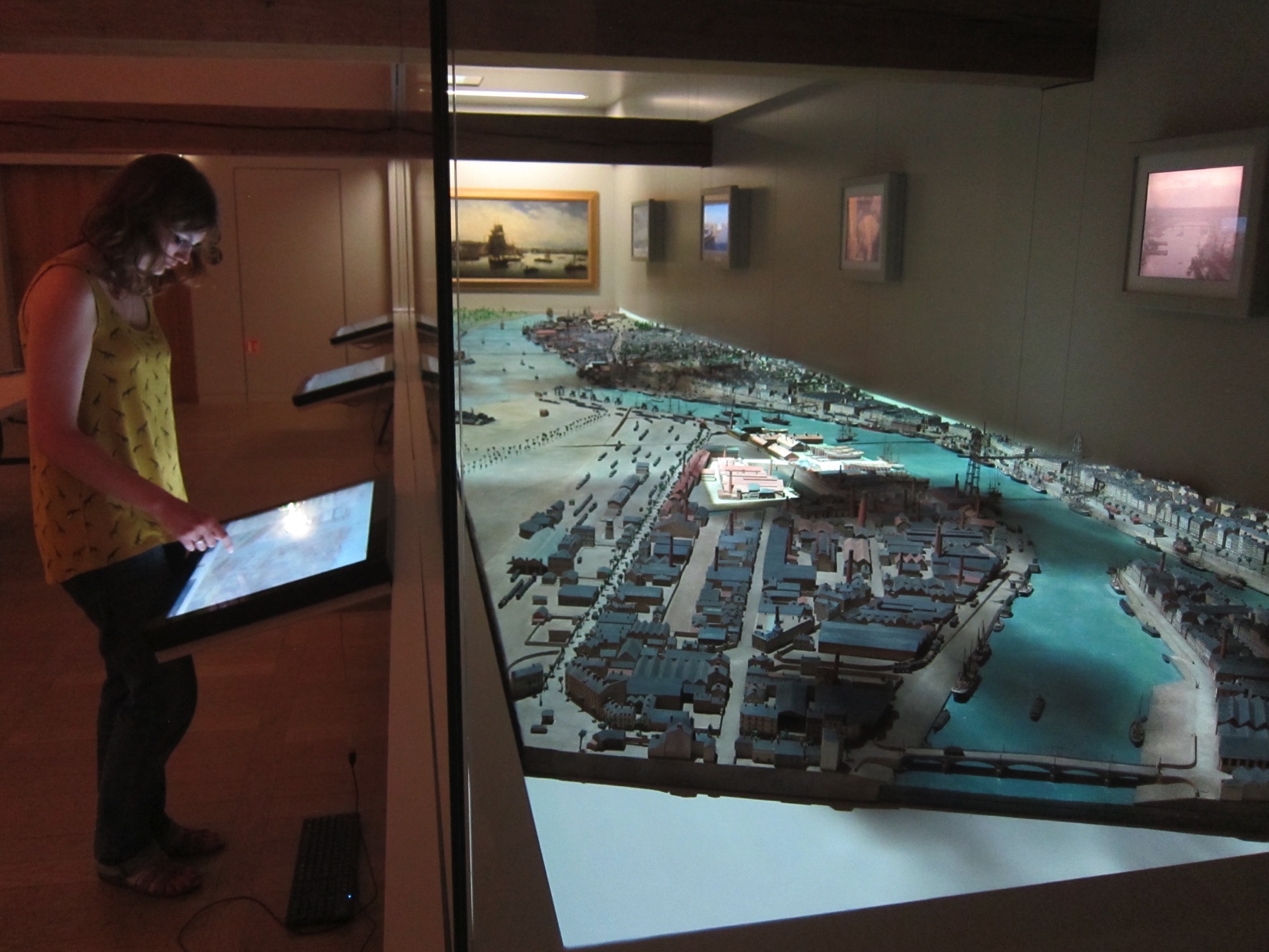 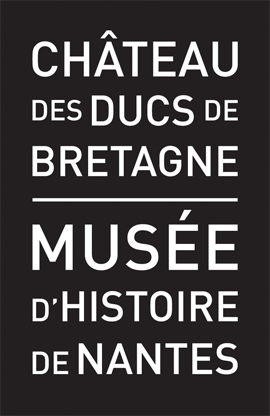 cc
christophe.courtin@chateaunantes.fr            
       @chcourtin
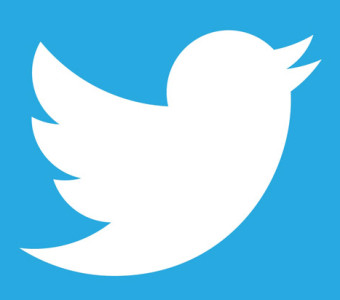 www.chateaunantes.fr
www.facebook.com/chateaunantes
@chateaunantes
https://storify.com/ChateauNantes/le-musee-evolue
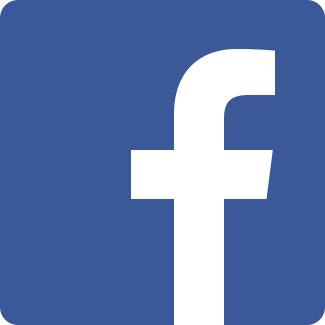 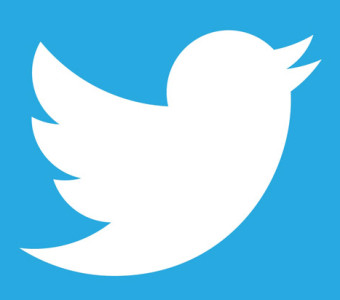 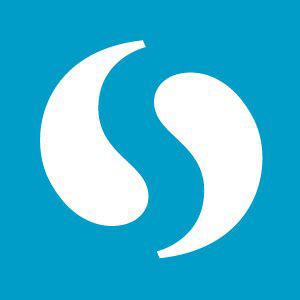 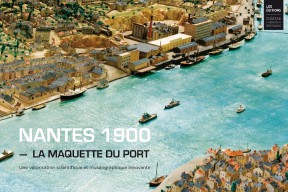 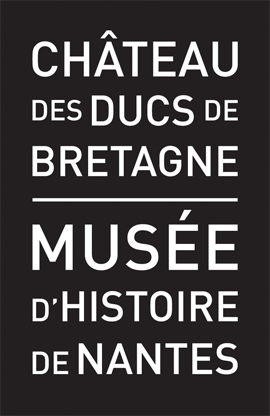 Ouvrage « Nantes 1900, la maquette du port » téléchargeable gratuitement :
http://boutique.chateaunantes.fr/produit/nantes-1900-la-maquette-du-port
[Speaker Notes: Christophe]